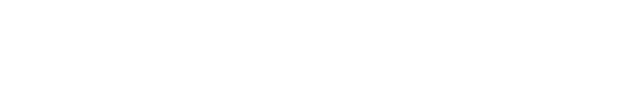 中通扫描系统-电子秤配置
适用于电子秤有线巴枪使用
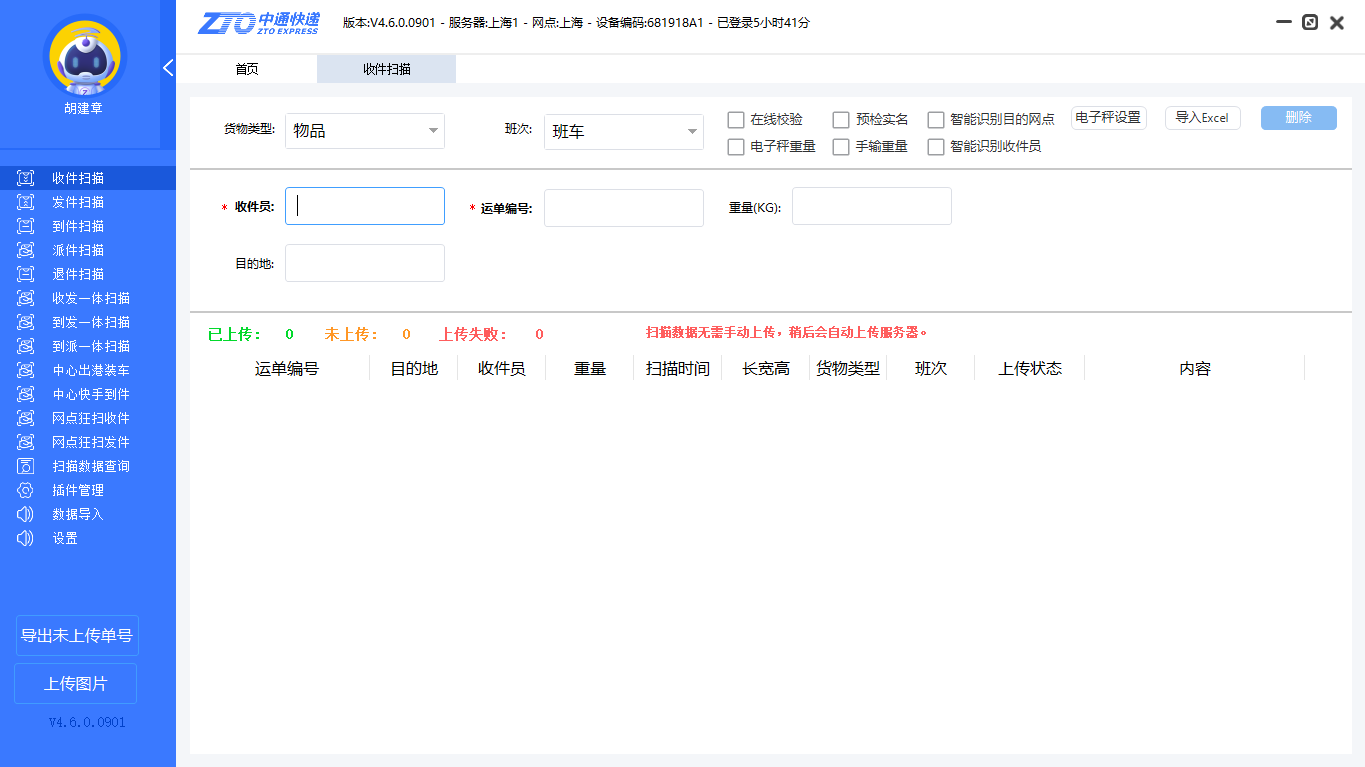 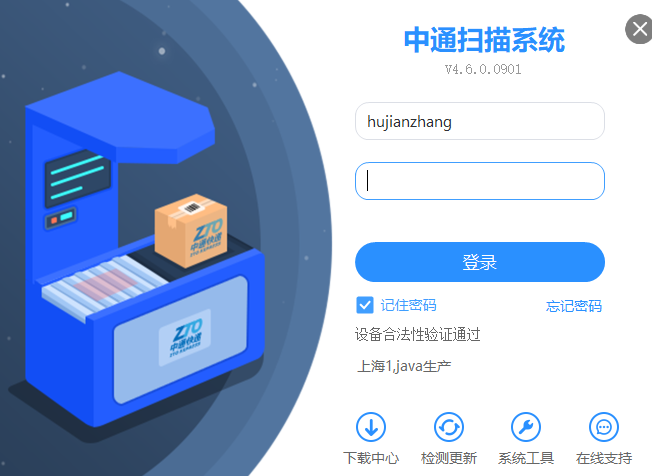 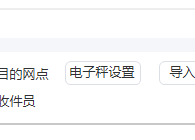 登录录单系统选择扫描模块（收件扫描）点击电子秤设置
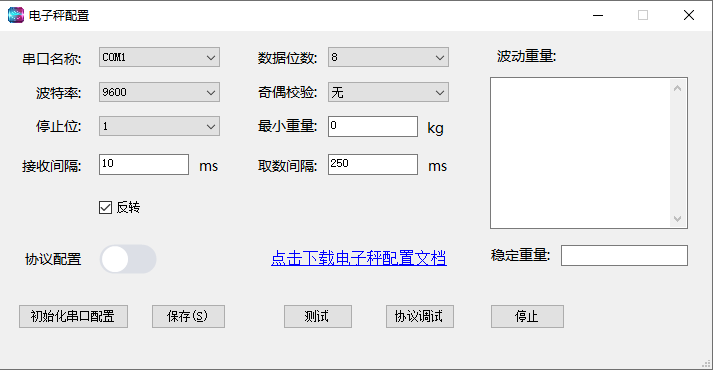 连接步骤：

         选择“串口名称”，点击“测试”，
“波动重量”无显示则重新更换“串口名
称”，再次点击“测试”，“波动重量”
显示有数据，“稳定重量”显示与电子秤
显示重量一致点击“保存”即可
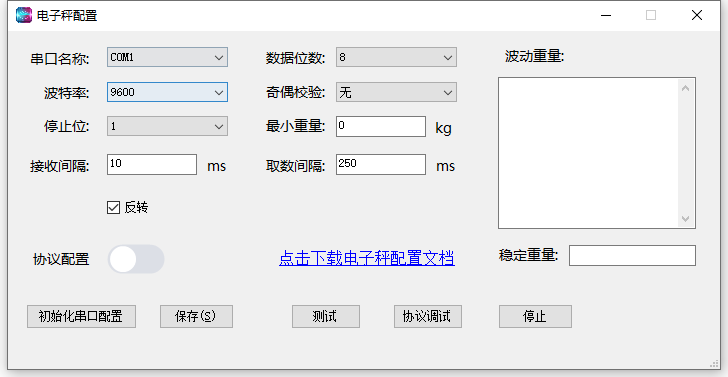 串口名称：

       下拉将显示此计算机中设备管
理器中的端口
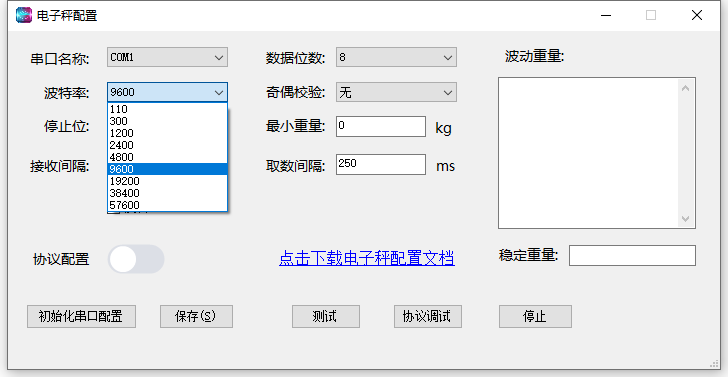 波特率：

       下拉选择110——57600
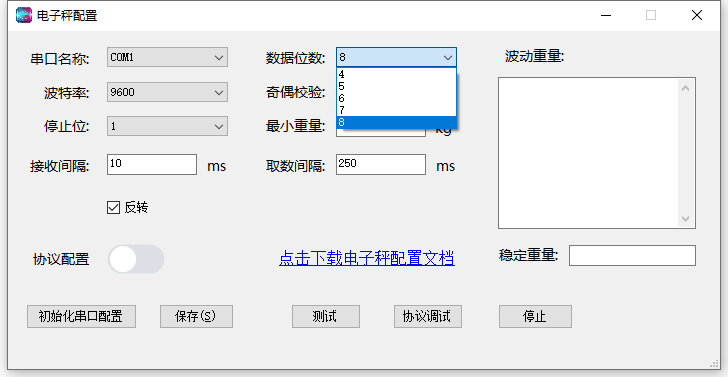 数据位数：

       均默认为8
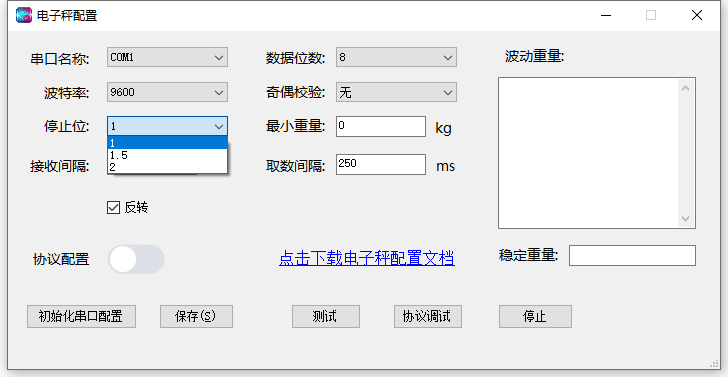 停止位：

         均默认为1
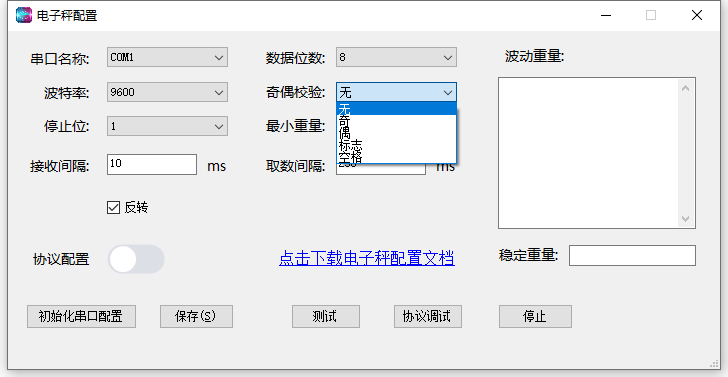 奇偶效验：

         均默认为无
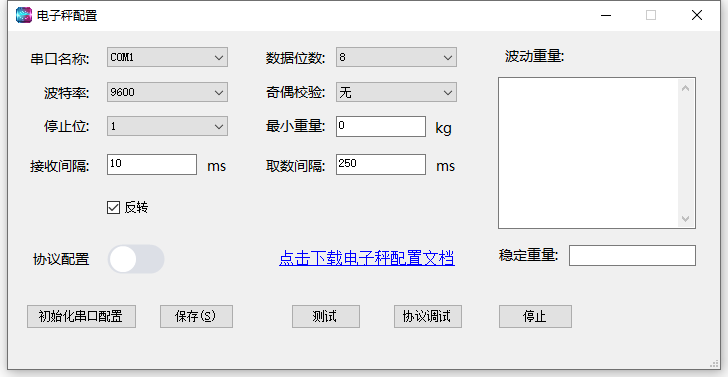 接受间隔：
       9600选择10-20
         1200选择100-200

取数间隔：
       读取的显示速度

最小重量：
       输出最小重量
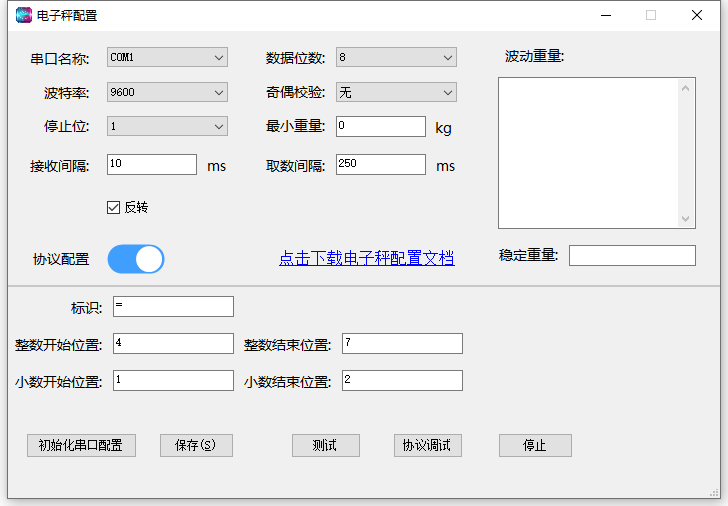 标识：
       根据读取的字符输入
         (如读取的数据为“=000.0000”，
则填“=”)

反转：
       反转读取的重量数值
         (如读取的数据为“=001.0000”，电
子秤头显示实际重量为0.1，显示的稳定重量
为1，则需勾上反转)
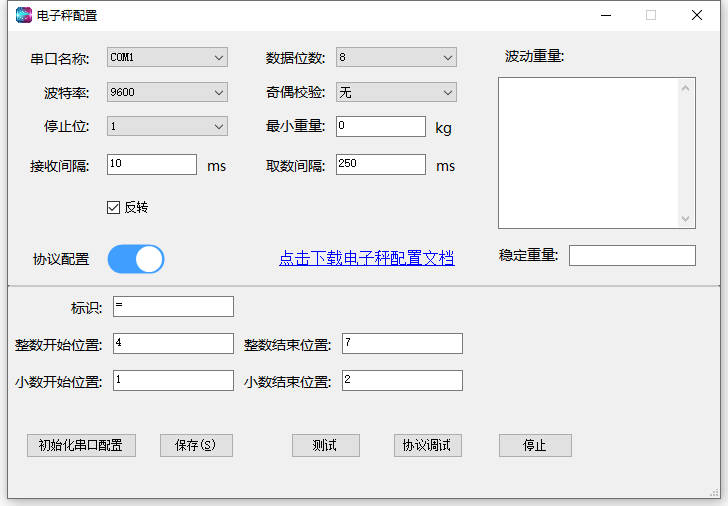 整数开始位置：
         (如读取的数据为“=001.0000”，电
子秤头显示实际重量为0.1，显示的稳定重量
为1，则4)

整数结束位置：
         (如读取的数据为“=001.0000”，电
子秤头显示实际重量为0.1，显示的稳定重量
为1，则7)

小数开始位置：
         (如读取的数据为“=001.0000”，电
子秤头显示实际重量为0.1，显示的稳定重量
为1，则1)

小数结束位置：
       (如读取的数据为“=001.0000”，电
子秤头显示实际重量为0.1，显示的稳定重量
为1，则3)
初始化串口配置：
         恢复系统默认配置参数

保存：
       设置完要点击保存才能生效

测试：
       测试当前串口数据

停止：
       停止测试当前串口数据

稳定重量：
       根据当前的配置参数降读取
到重量数据显示出来

波动重量：
       点击”测试”按钮,显示当前
设置的串口，读取到的重量数据
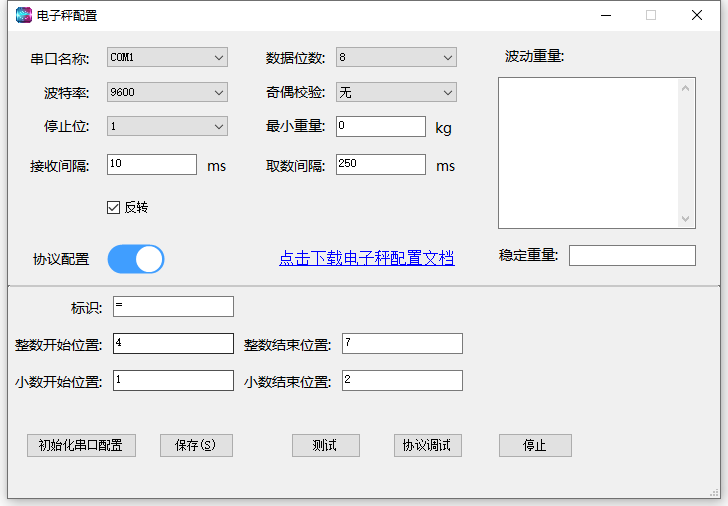